Darüber wollen wir noch mehr erfahren:

…
Das ist uns vom Workshop in Erinnerung geblieben:

…
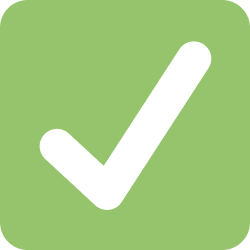 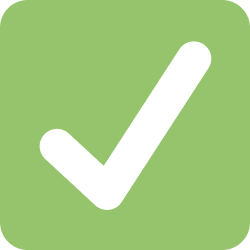 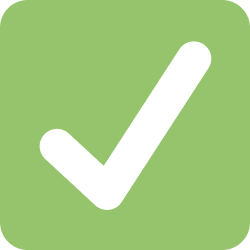 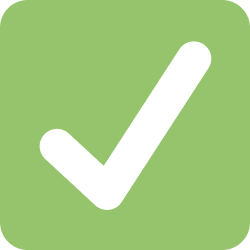 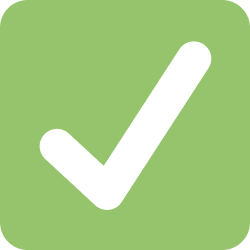 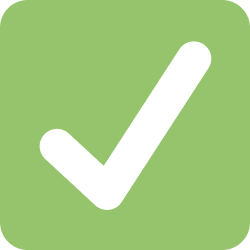 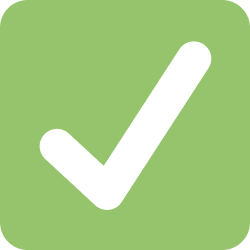 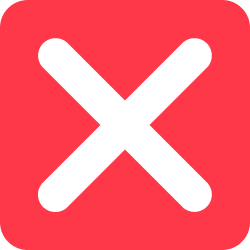 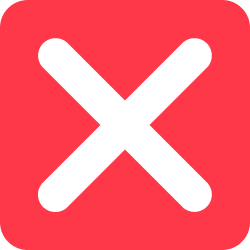 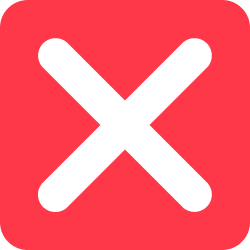 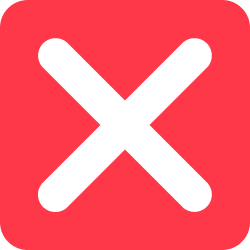 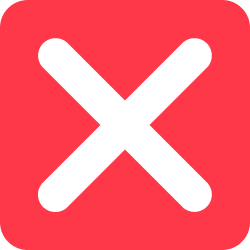 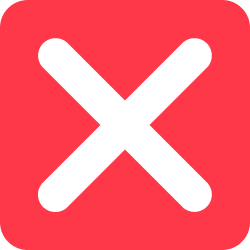 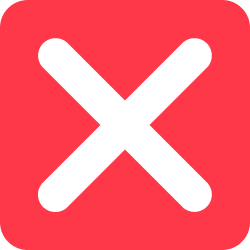 Gute Gründe für Schulden …
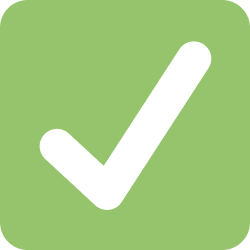 Schlechte Gründe für Schulden …
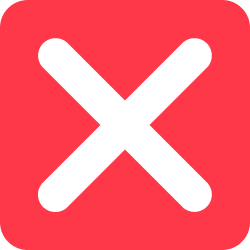 - Sicherheit
- Verfügbarkeit
Abwägung zwischen Verfügbarkeit und Rendite (-chancen)
Abwägung zwischen Sicherheit und Rendite (-chancen)
- Verfügbarkeit
- Rendite (-chancen)
- Rendite (-chancen)
- Sicherheit
Abwägung zwischen Verfügbarkeit und Sicherheit
1
2
3
4
5
1
1
2
2
3
3
4
4
5
5
6
6
https://youtu.be/WcC2RYLEiyM
https://youtu.be/bljsN7wGFQg
○ Auto 			○ Fahrrad/E-Bike 		○ PC/Laptop 		○ Soundsystem
○ Beamer 		○ Konsole 			○ Smartphone 	○ Bürostuhl/Gamingstuhl 
○ Bett 			○ Staubsauger		○ …				○ …